Figure 1. Blockade of N-type Ca2+ channels partially occludes the depression of IPSCs by group III ...
Cereb Cortex, Volume 14, Issue 7, July 2004, Pages 748–758, https://doi.org/10.1093/cercor/bhh035
The content of this slide may be subject to copyright: please see the slide notes for details.
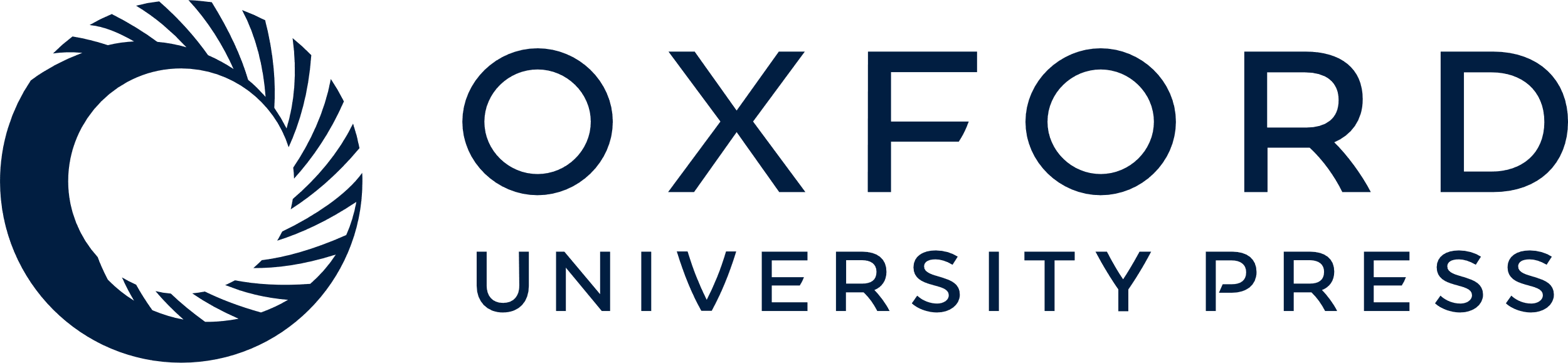 [Speaker Notes: Figure 1. Blockade of N-type Ca2+ channels partially occludes the depression of IPSCs by group III mGluRs. (A) Single cell example: the IPSC amplitude (normalized to baseline) was reduced in 0.1 µM AgTx. l-AP4 (50 µM) further reduced the IPSC from the new baseline (dotted line, estimated from the average of 20 trials prior to l-AP4 application). The traces shown above were averaged from 10 to 20 successive IPSCs in the following recording conditions (from left to right): control, AgTx, AgTx + l-AP4, AgTx + MSOP and AgTx + CgTx. (B) Single cell example: the IPSC amplitude was depressed to a new level by 0.25 µM CgTx (dotted line), but subsequent application of l-AP4 had no effect. Traces: control, CgTx, CgTx + l-AP4, CgTx + l-AP4 washout, and CgTx + AgTx; the other notations are as in B. (C) Summary of effects of Ca2+ channel blockers and l-AP4 on IPSC amplitudes. All effects were significant at P < 0.001. (D) When P-type channels were blocked by AgTx, l-AP4 still reduced IPSCs to 52 ± 7% of baseline (n = 9, P < 0.001); in contrast, when N-type channels were blocked by CgTx, the IPSC reduction in l-AP4 was fourfold smaller (88 ± 4% of baseline; n = 5, P < 0.04; the difference between the effects was significant at P < 0.005).


Unless provided in the caption above, the following copyright applies to the content of this slide:]